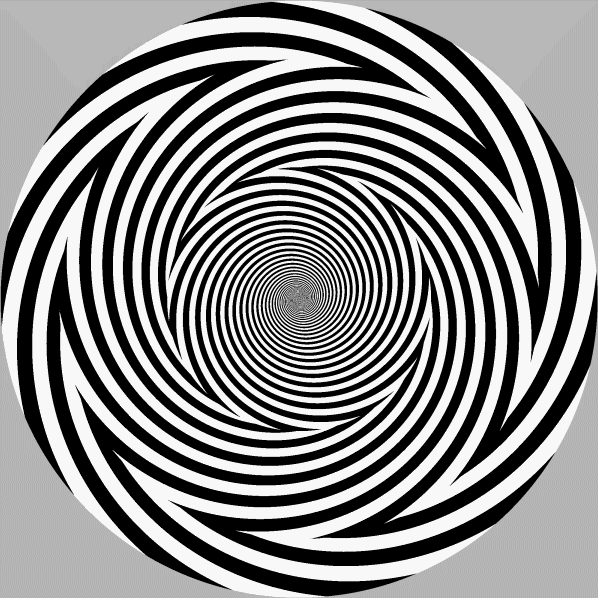 This assignment  is all about flow control prediction from a network of sensors.  This is a ubiquitous data science issue.

In this case your are analyzing a river network and eventually making a prediction for an outcome.

In most all cases, flow control predictions are subject to burst behavior and non-linear responses.  That’s why good prediction is hard.
I bet you can’t read this slide easily while that rotating thing is screwing with your head
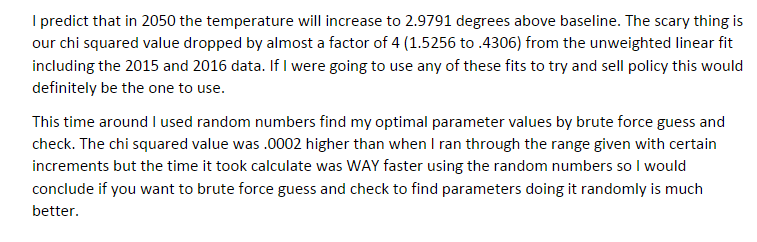 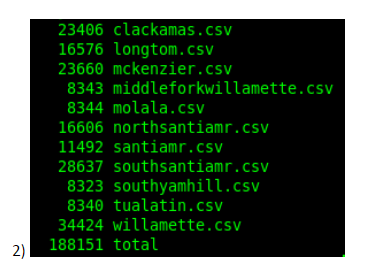 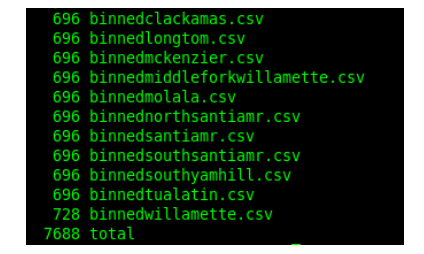 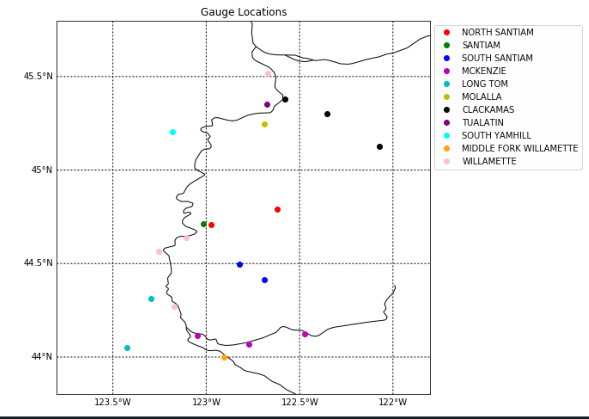 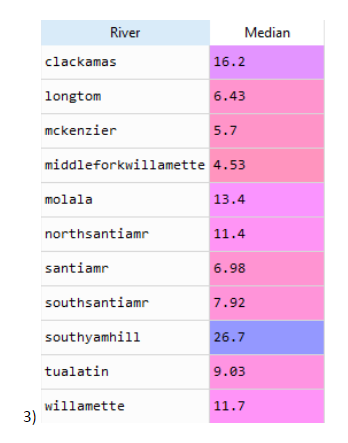 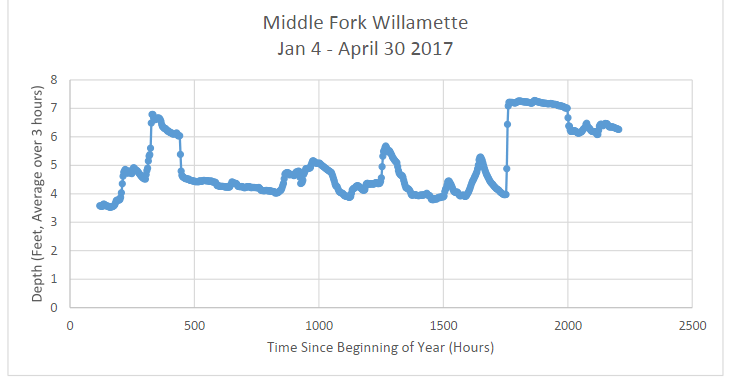 .52 feet per hour

1.14 feet per hour
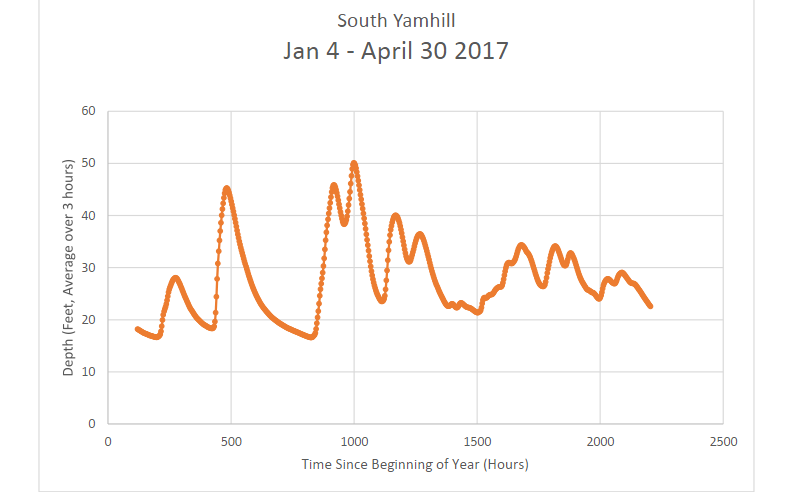 Alarm Levels
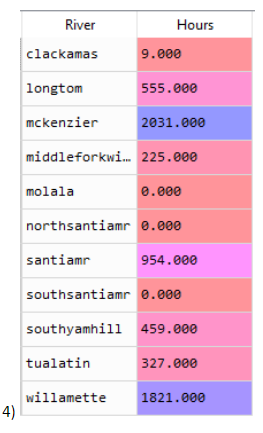 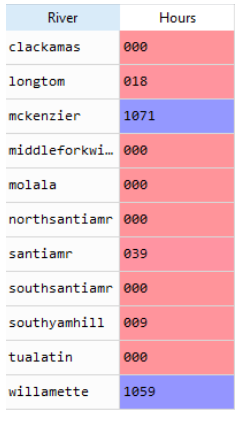 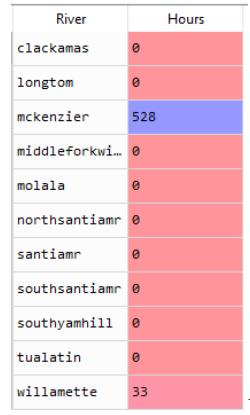 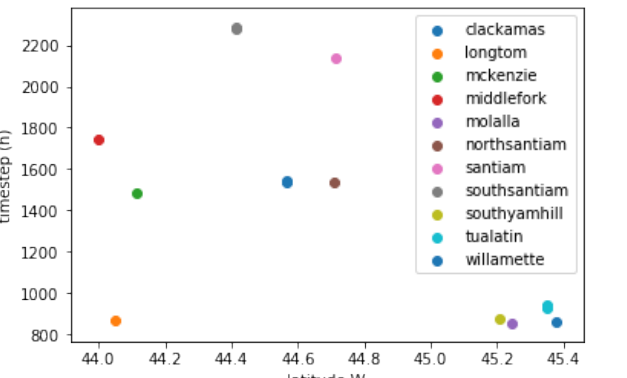 Burst Behavior
In general, you always want time on the X-axis
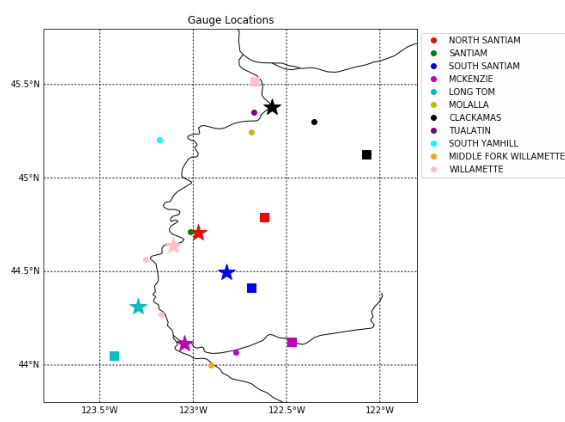 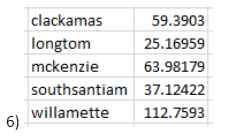 Data Management Foresight!
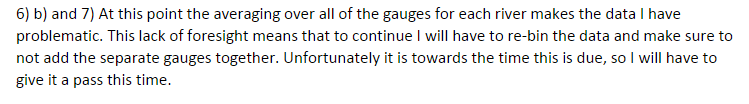 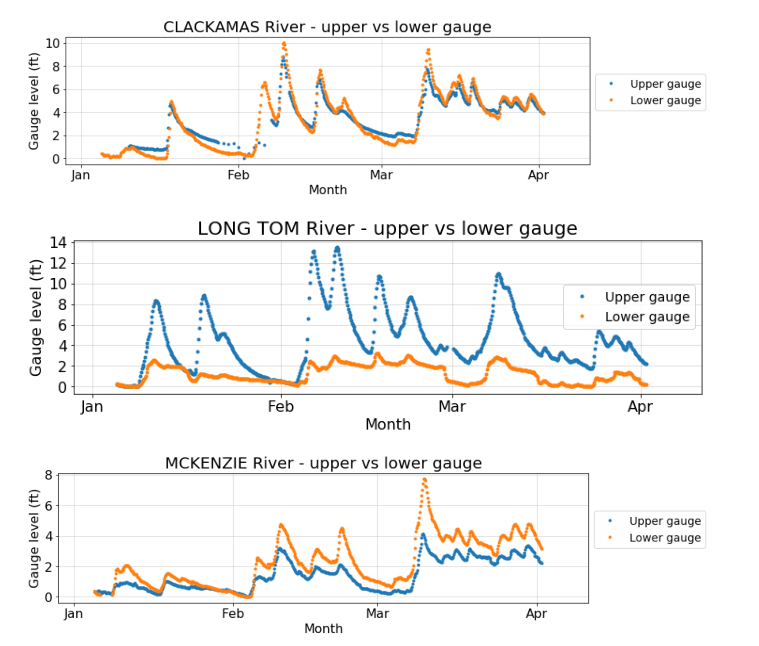 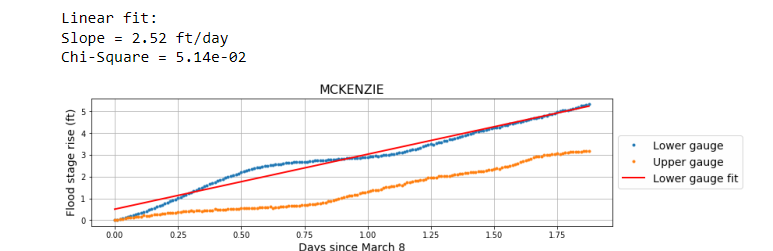 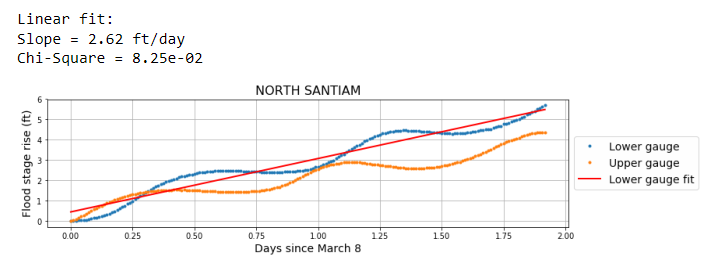 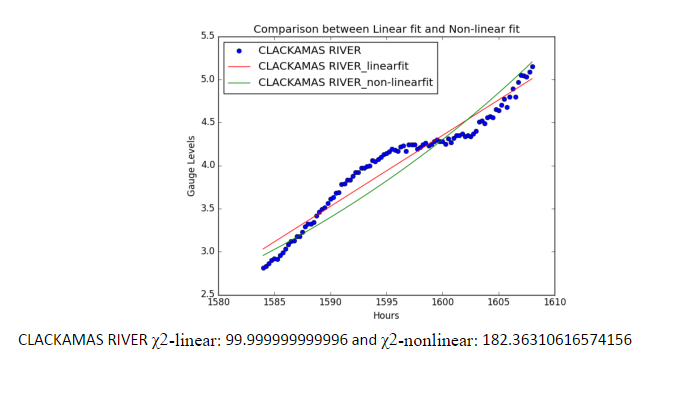 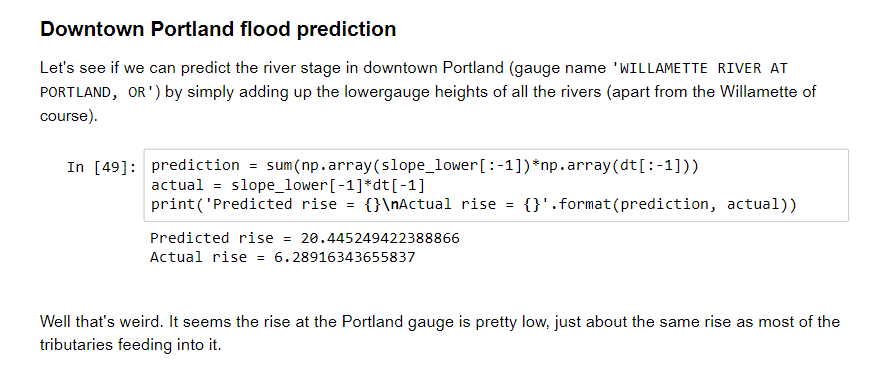 FLOOD CONTROL!